Intelligent Agents Fourier Analysis I: Basics
Özgür L. Özçep
Universität zu Lübeck
Institut für Informationssysteme
Todays and next weeks lecture based on
Lecture notes „Fourier Analysis of Boolean Functions, Witer term 16/17“  M. Schweighoferhttp://www.math.uni-konstanz.de/~schweigh/ 

Ryan O‘Donnell: Fourier Analyis of Boolean Functions., CUP 2014. Free PDF oavailable at https://arxiv.org/pdf/2105.10386.pdf

Talk of Ronald de Wolf: „Fourier analysis of Boolean functions: Some beautiful examples“ available athttps://nvti.nl/slides/deWolf.pdf
2
Motivation
3
The main idea of classical Fourier analysis
4
A bad adaptation ...
5
A bad application …
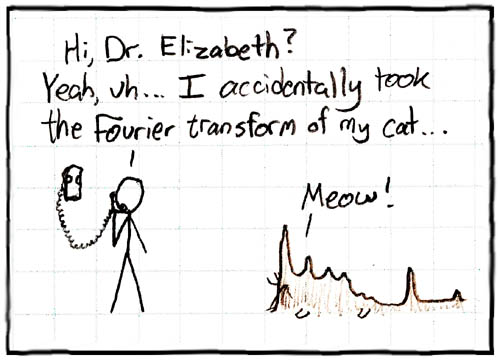 6
Applications
7
Applications in CS
Analysis of error-correcting codes
Learning theory 
Sensitivity of a function to noise on the inputs 
PCPs, NP-hardness of approximation 
Cryptography
Lower bounds on communication complexity 
Threshold phenomena in random graphs 
Quantum computing 
Notion of influence of variables on a function useful in particular for social theory 
 ...
8
The many faces of Boolean values
9
The many faces of Boolean values
10
Fourier TRANSFORM
11
Fourier analysis over the Boolean cube
Definition
12
Fourier analysis over the boolean cube
13
Fourier analysis over the boolean cube
Definition
14
Parity functions form an orthormal basis
Theorem
15
Parity functions form an orthormal basis
Theorem
16
Fourier expansion
Definition
Theorem
17
Examples
Example
18
Intuition on Fourier Expansion
19
Example
20
Frequently used insight: Plancherel
Theorem (Plancherel)
21
Special Case: Parseval
Theorem (Parseval)
22
Examples
23
Hamming distance
Definition
Theorem
24
Wake-Up Exercise
Prove the theorem above on the representation of the scalar product with the Hamming distance.
Theorem
25
Answer to wake up exercise
Theorem
26
Moments of (real-valued) boolean functions f
Theorem
27
Wake-Up Exercise
Prove the theorem above on the mean of a function.
Theorem
28
Answer to wake up exercise
Theorem
29
Moments of (real-valued) boolean functions f
Theorem
Theorem
30
Proof of first theorem
31
Moments of (real-valued) Boolean functions f,g
Theorem
32
ProbabilitY densities and Convolution
33
Mass / density function
Definition
34
Fourier weights
Definition
Fact
35
Density for uniform distribution
Example
Definition
36
Convolution
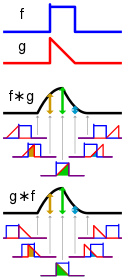 Definition
Proposition
Convolution in
classical Furier analysis
37
Convolution and densities
Proposition
38
Main theorem on convolution
Theorem
39
Highlight APPLICATION:BLR Test
40
Almost linear functions and the BLR test
Definition
41
Linearity
42
Robust linearity
43
Property testing
44
Property testing
Definition
45
BLR Test
BLR Test shows that indeed (1)-> (2) holds.
Algorithm (BLR Test)
Theorem
46
BLR Test
47
BLR Test
48
Uhhh, a lecture with a hopefully useful
APPENDIX
49
References
(Oded Goldreich 17)Oded Goldreich: Introduction to property testing, freely available draft of a book, 2017. https://www.wisdom.weizmann.ac.il/~oded/PDF/pt-v3.pdf
(Blum, Luby, Rubinfeld 93)M. Blum, M. Luby, and R. Rubinfeld. Self-testing/correcting with applications to numerical problems. Journal of Computer and System Sciences, 47(3):549–595, 1993.
50
Color Convention in this course
Formulae, when occurring inline
Newly introduced terminology and definitions
Important results (observations, theorems) as well as emphasizing some aspects 
Examples are given with standard orange with possibly light orange frame 
Comments and notes
Algorithms
51